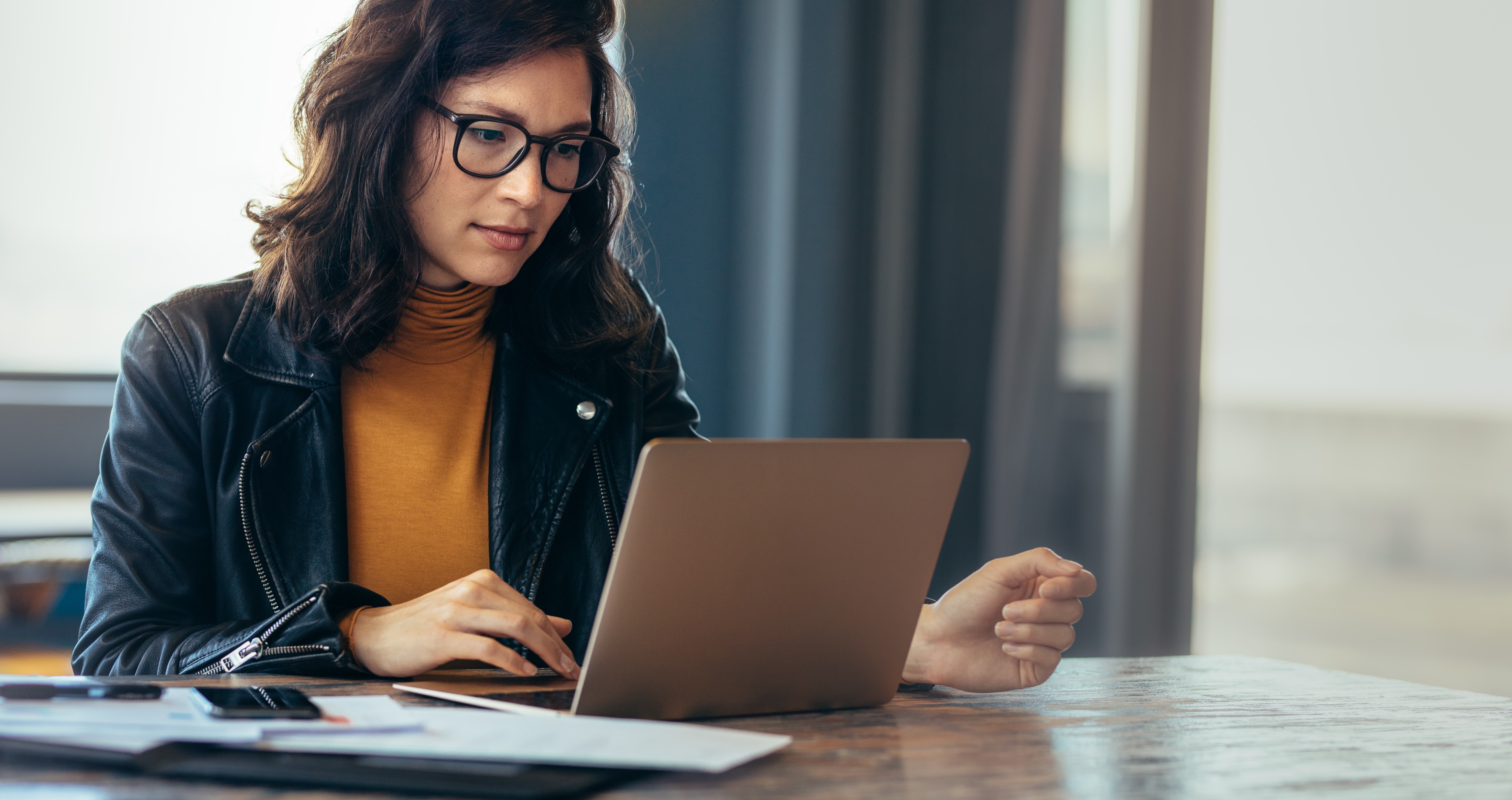 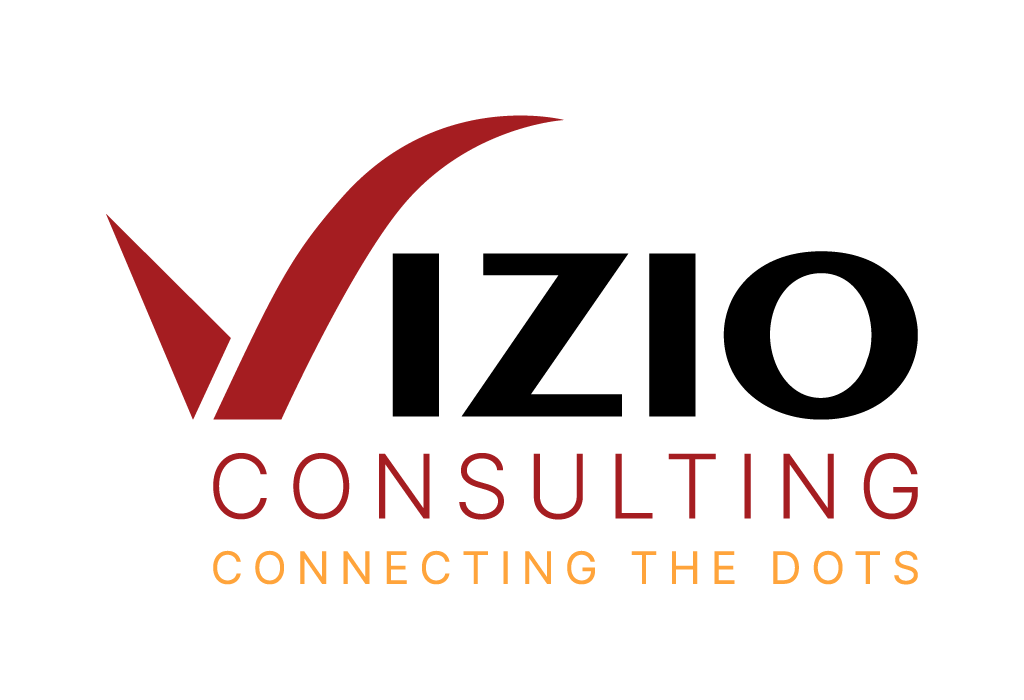 Asset Management Planning & Asset Retirement Obligation Management Using 
SAP Analytics Cloud (SAC)
Webinar Agenda
Demo 1: Asset Management Planning
Introduction to VIZIO Consulting
01
02
03
04
Demo 2: 
Asset Retirement  Obligation Managment
Closing Remarks
05
Q&A
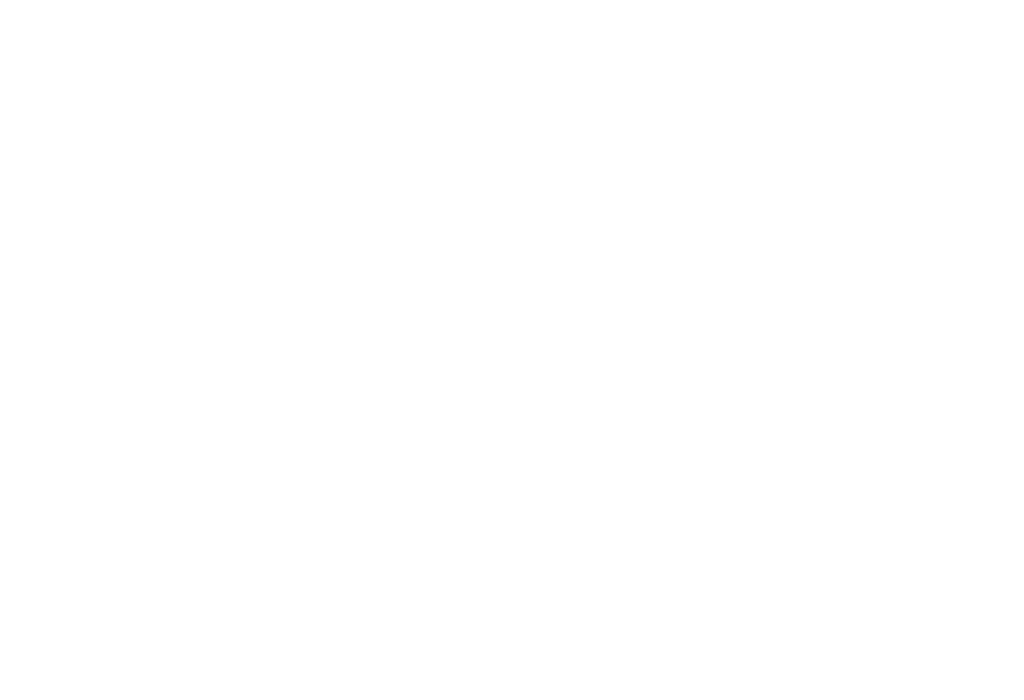 2
Presentation Disclaimer
SAP Analytics Cloud platform is the sole registered property of SAP.


VIZIO Consulting offers implementation services on SAC.
Section 1: Introduction to VIZIO Consulting
Welcome to VIZIO Consulting
Vizio Consulting is a boutique SAP consulting firm operating in Canada and the US.

We specialise in BI, Analytics & FP&A solutions.

We offer End-2-End implementation & support services.
Know more
5
VIZIO‘s FP&A Accelerators
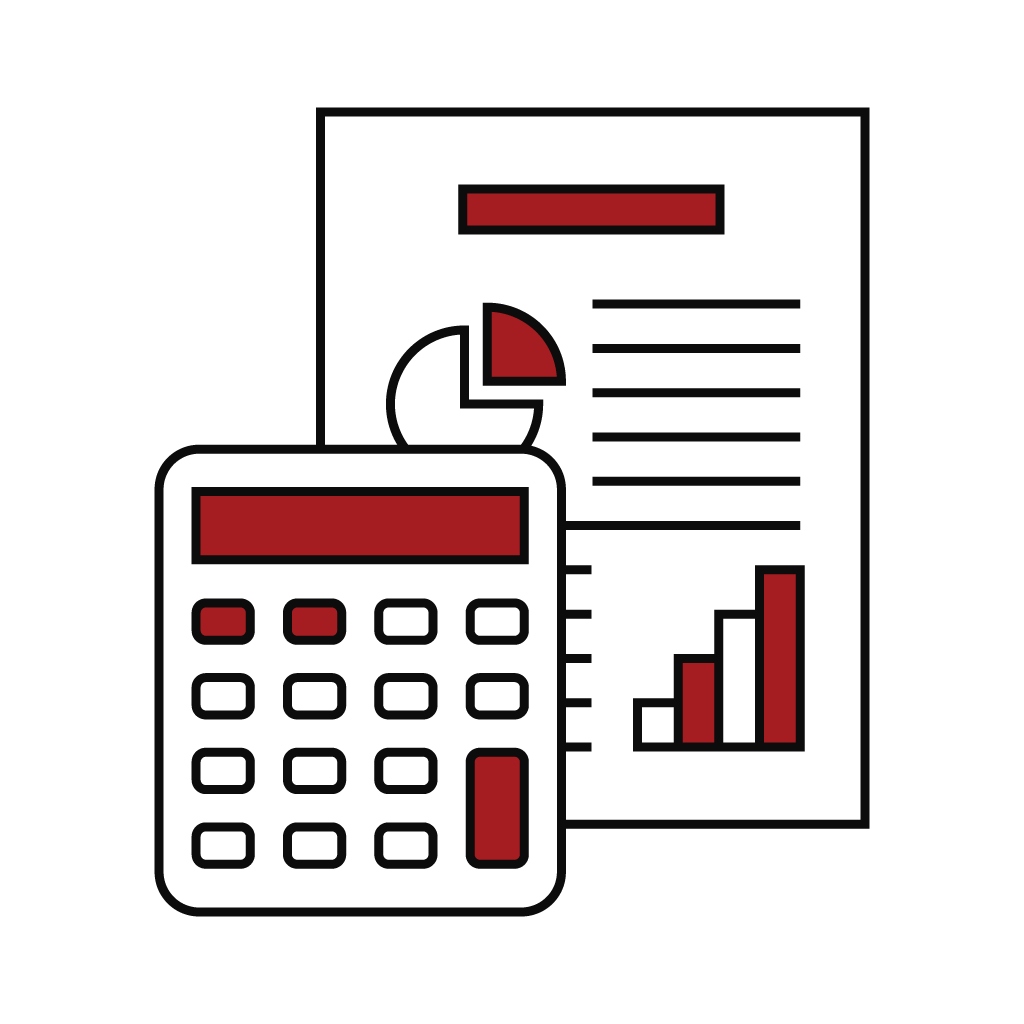 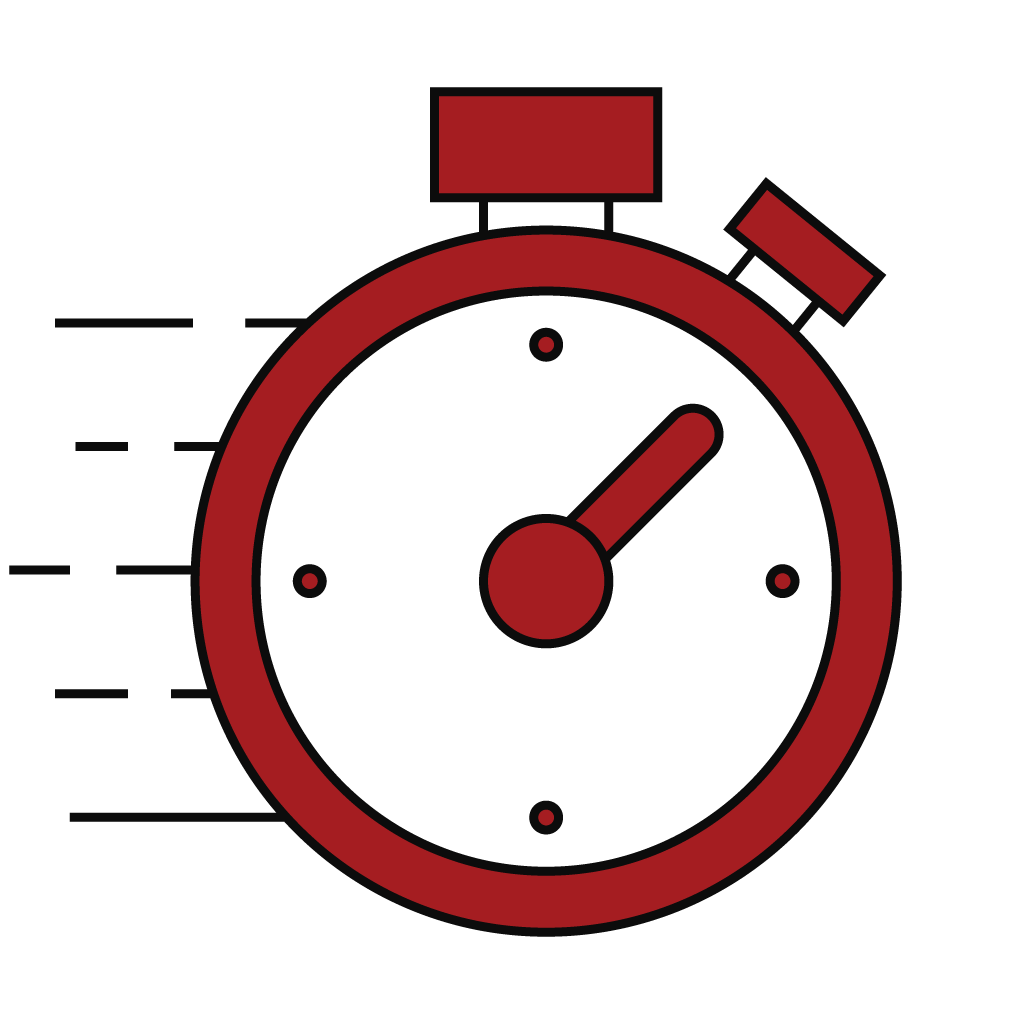 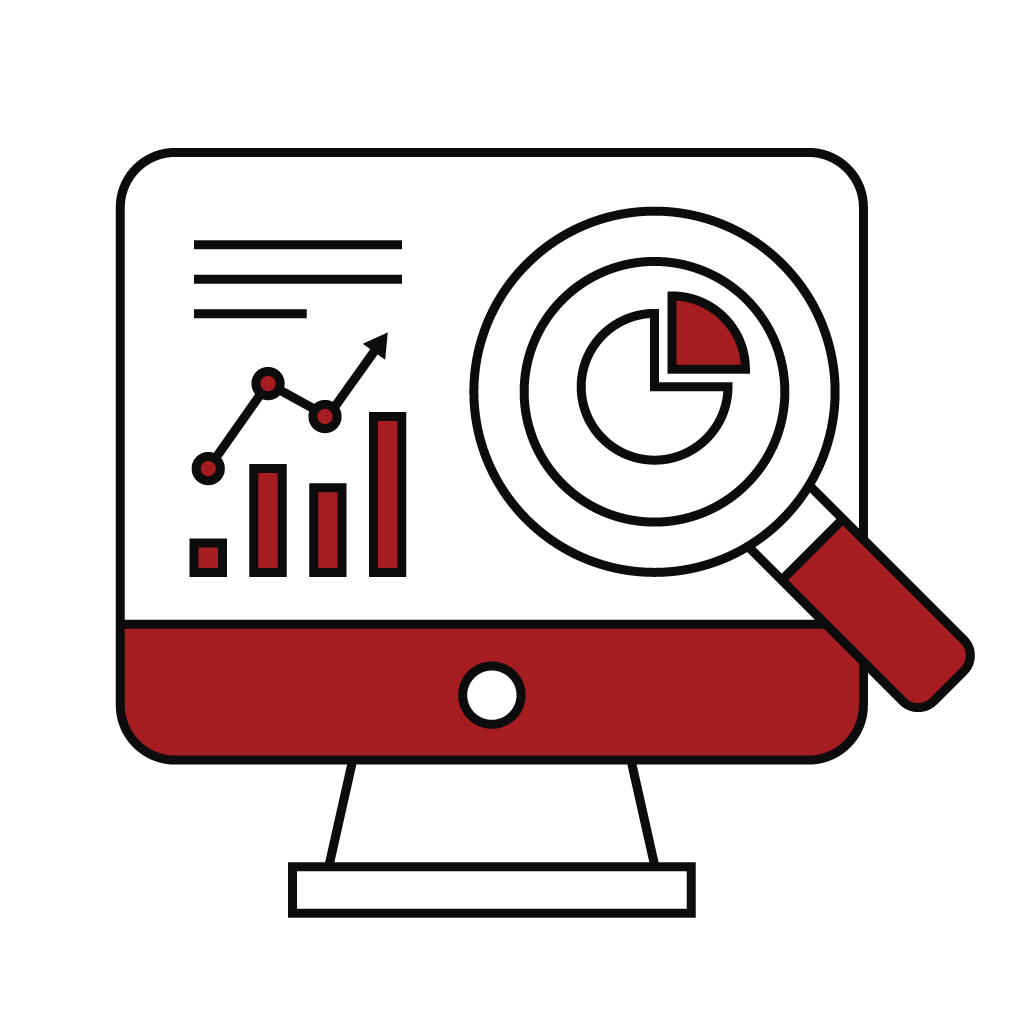 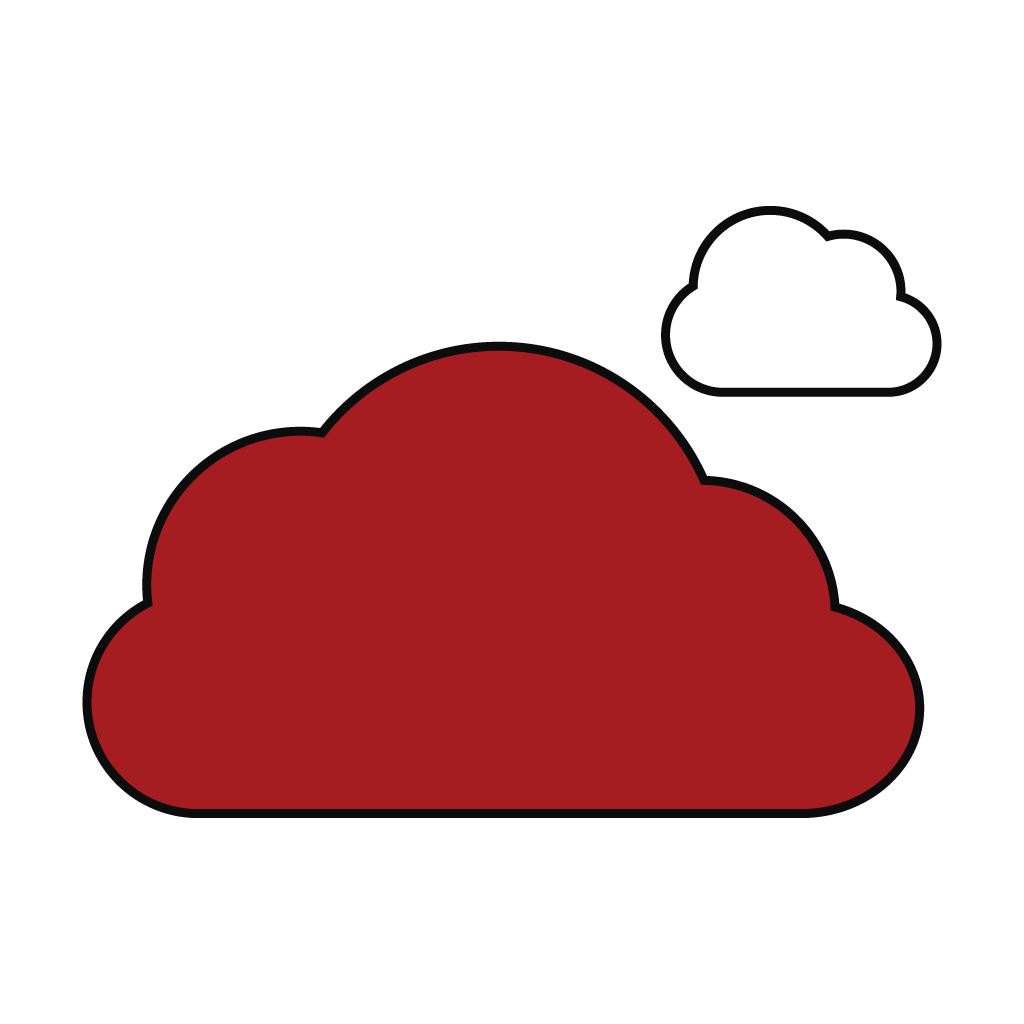 Value Proposition For Municipalities
Why Use VIZIO's FP&A Accelerators
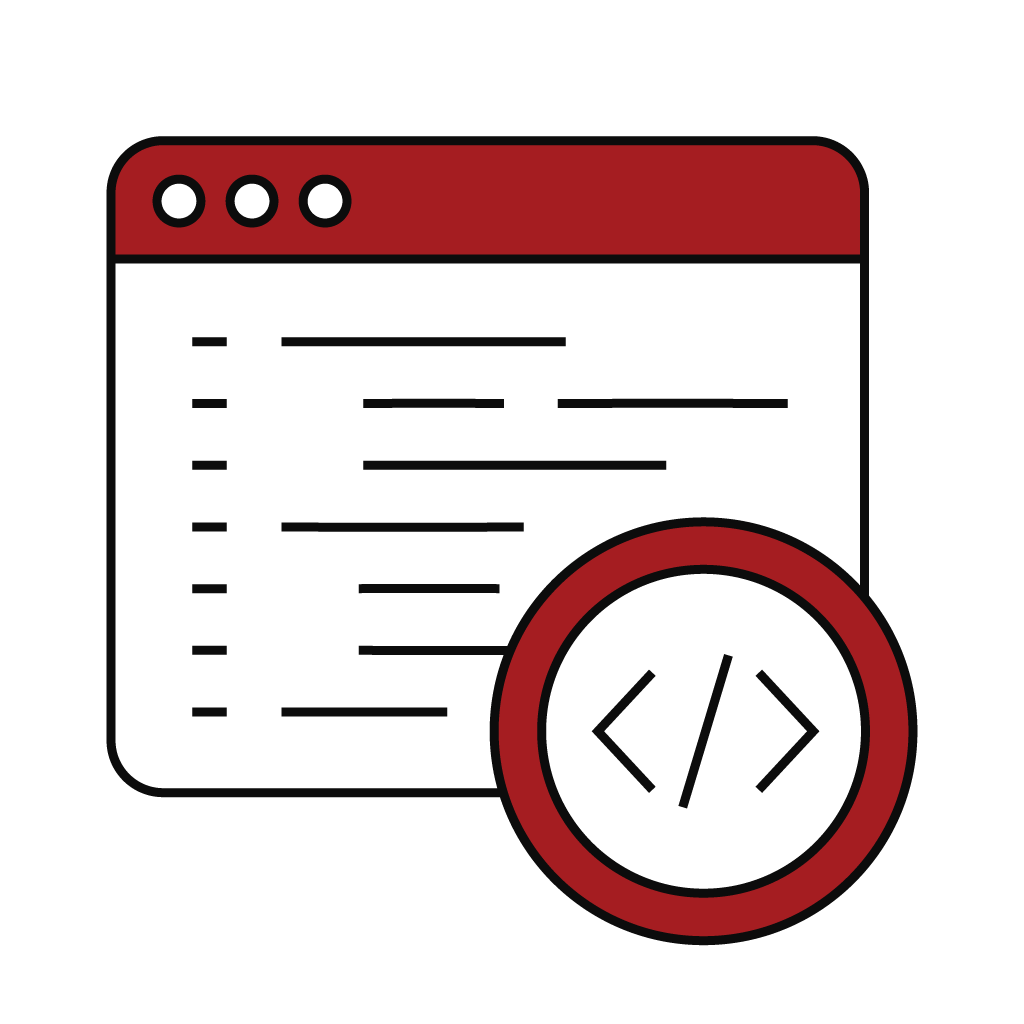 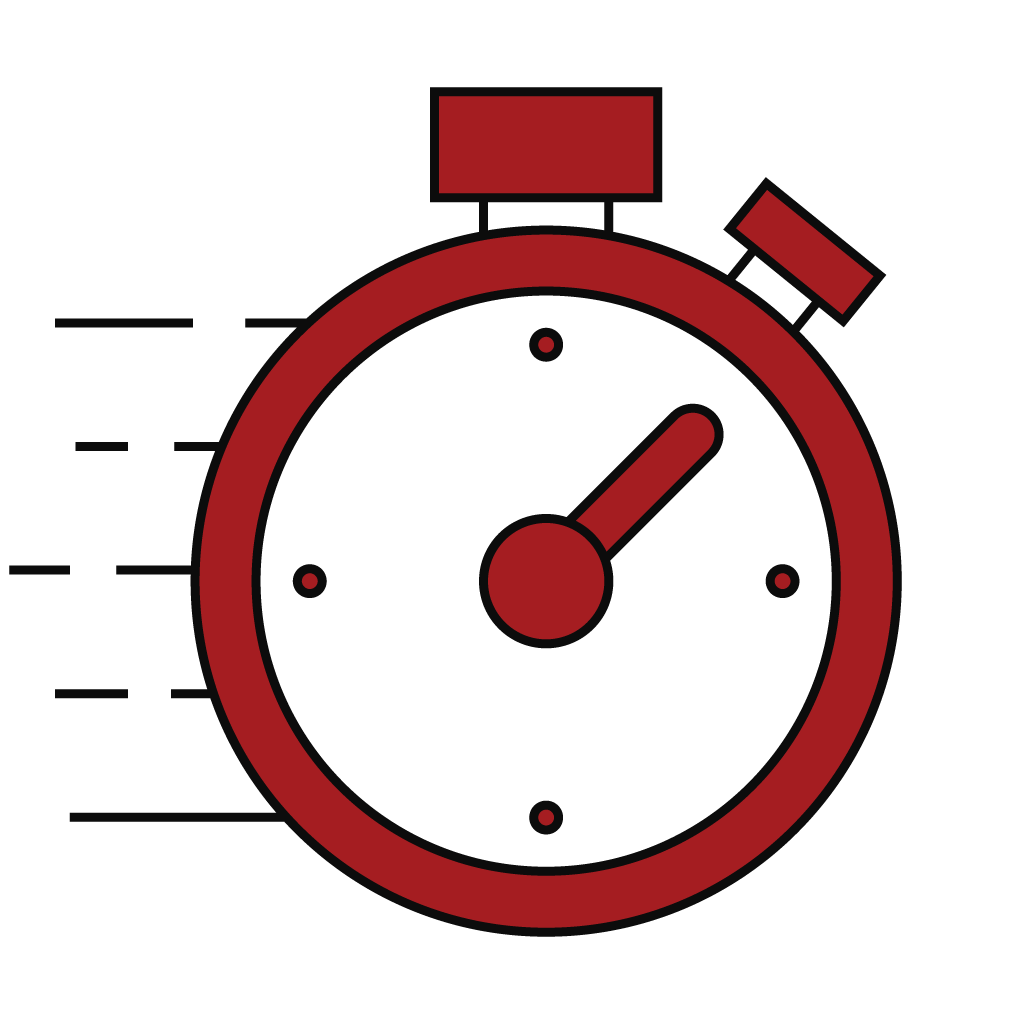 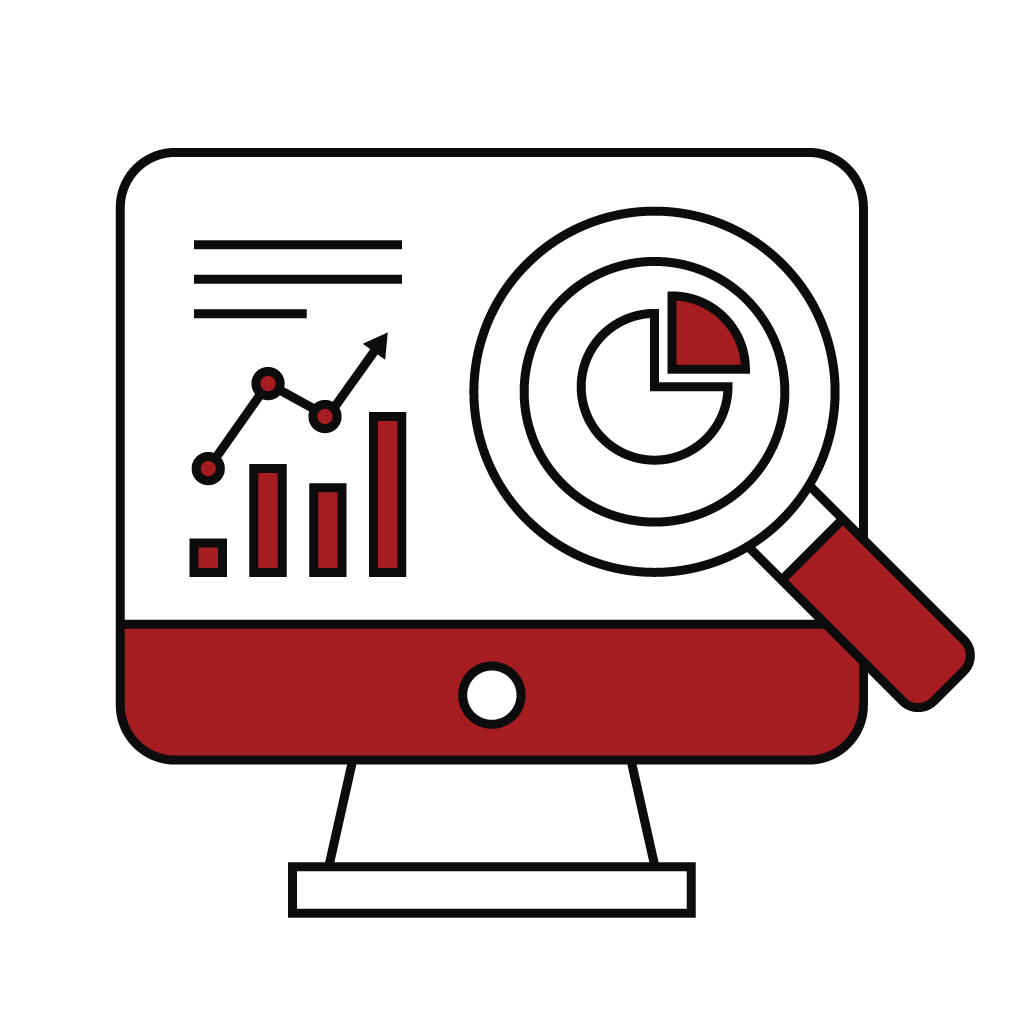 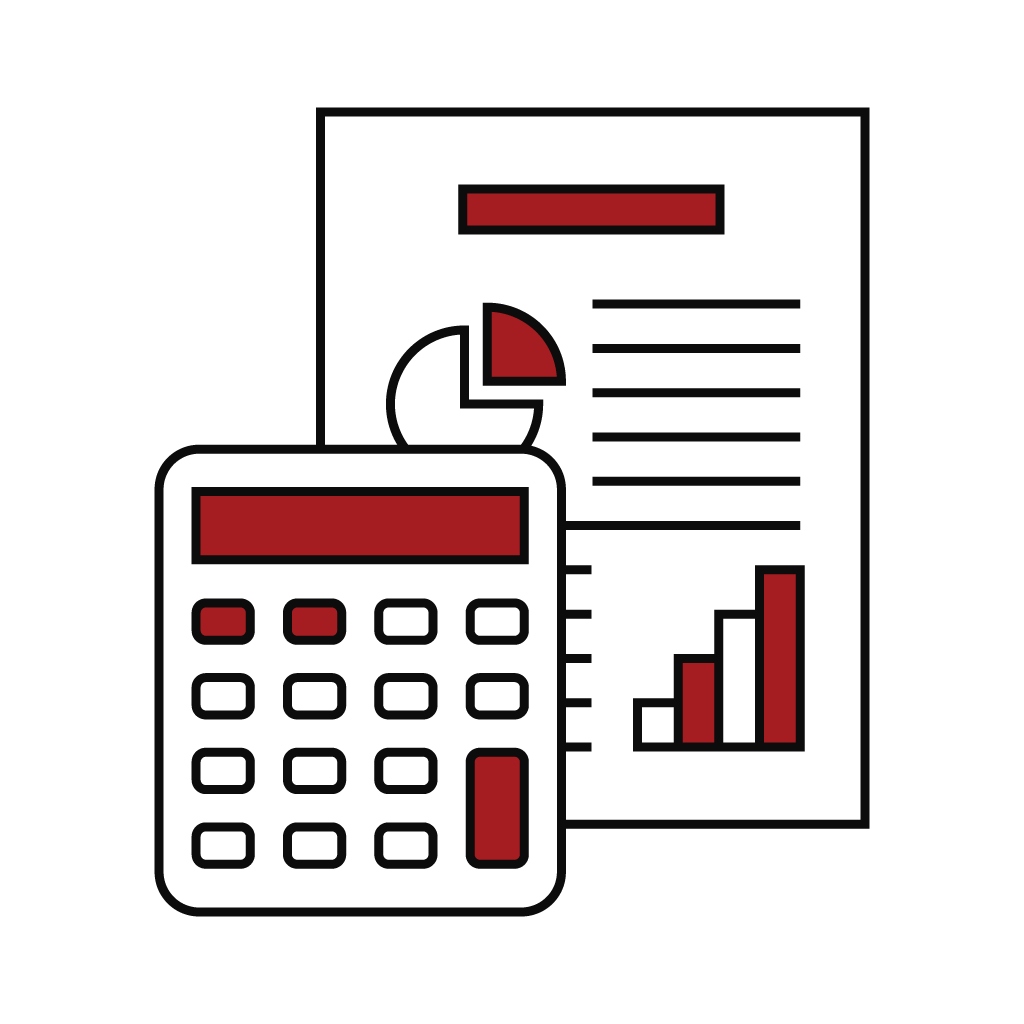 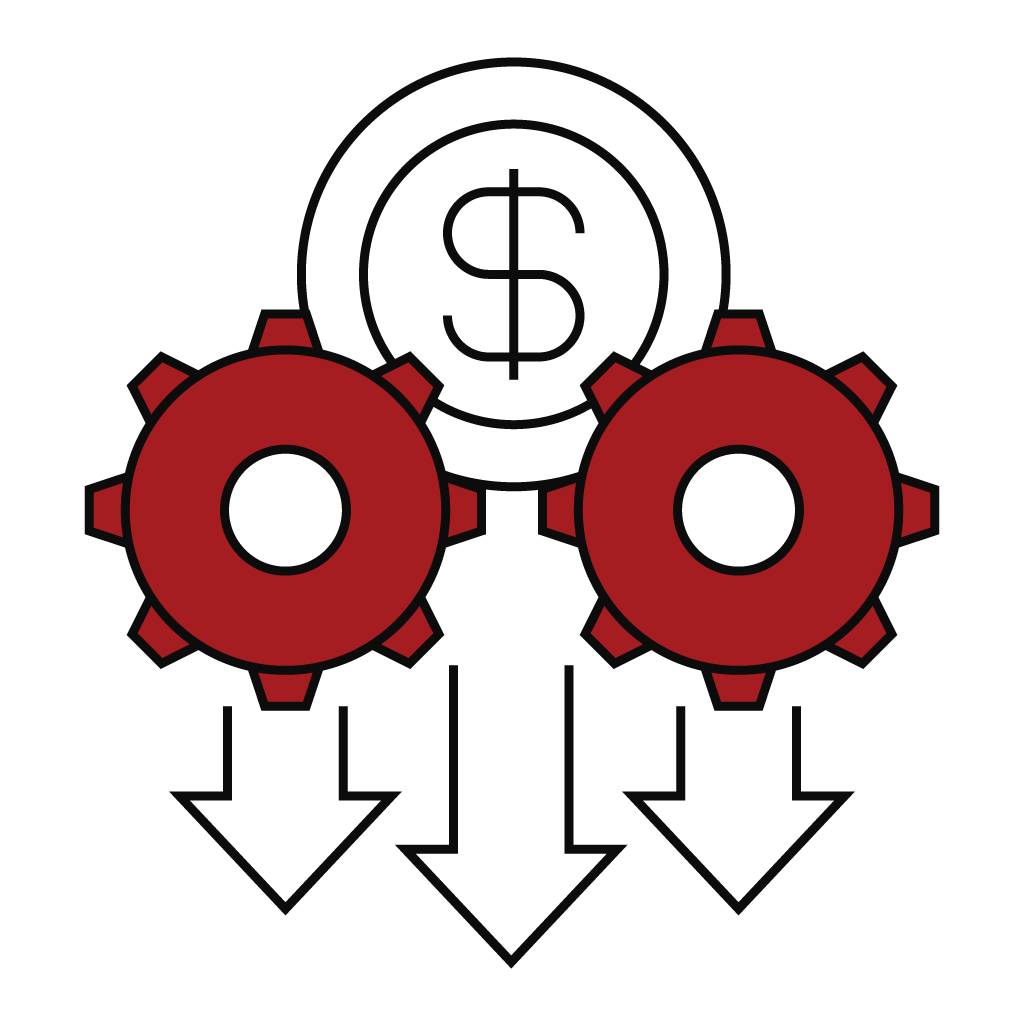 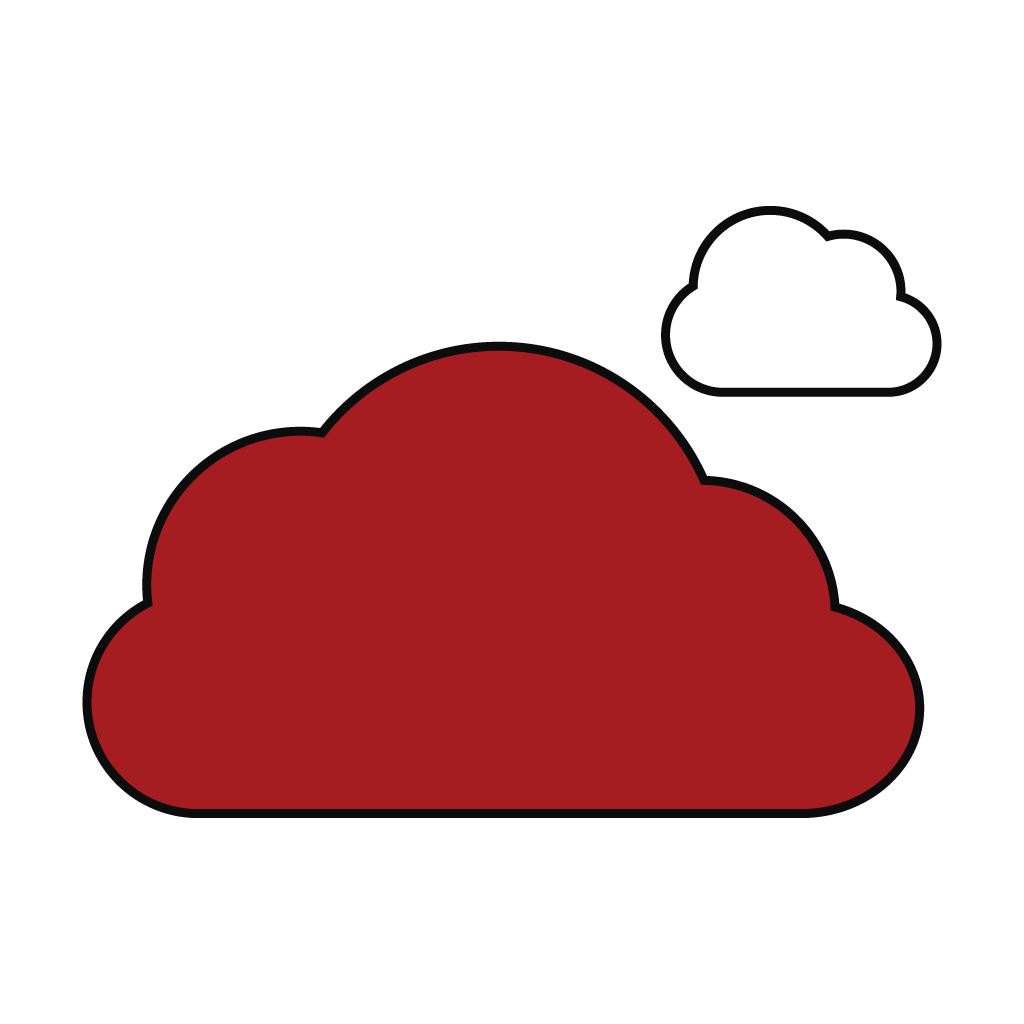 Section 2: 
DEMO 1  - Asset Management Planning
Meeting Business Needs With VIZIO's Asset Management Planning Accelerator
VIZIO’s planning solution makes the process straightforward, logical, and quantifiable. 

Our Asset Management Planning lifecycle contains the following components:
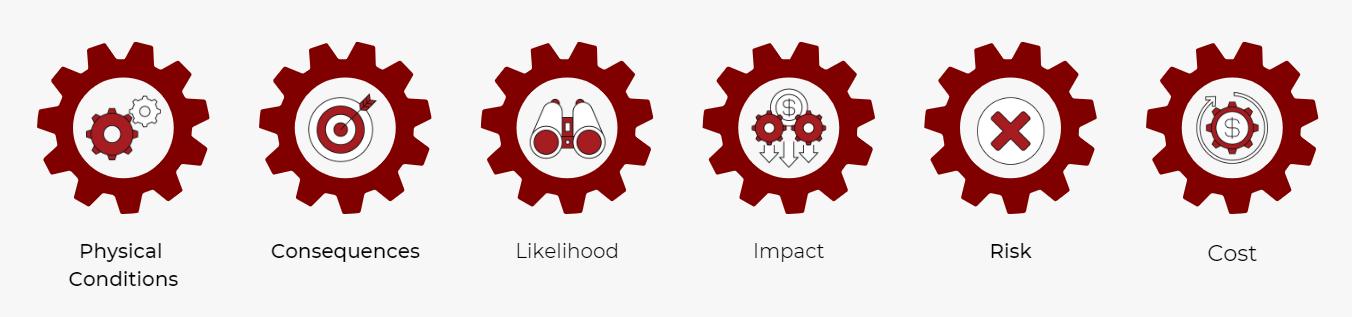 LIVE DEMO 1
Section 3 : 
DEMO 2  - Asset Retirement Obligation Management
What is Asset Retirement Obligation Management
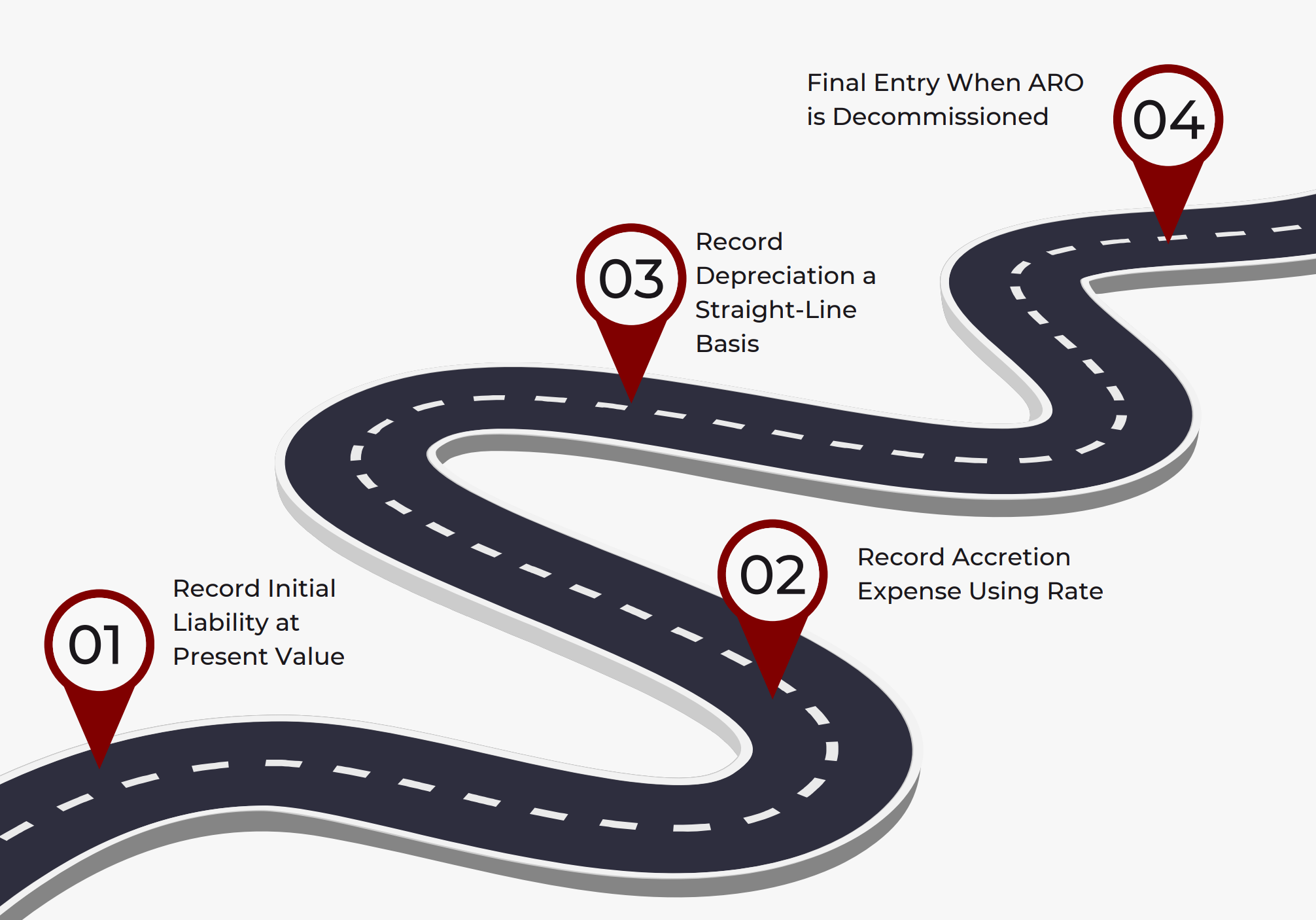 LIVE DEMO 2
Section 4: Closing Remarks
Upcoming Planning Accelerators on SAP SAC
VIZIO’s future pipeline includes the following accelerators:​
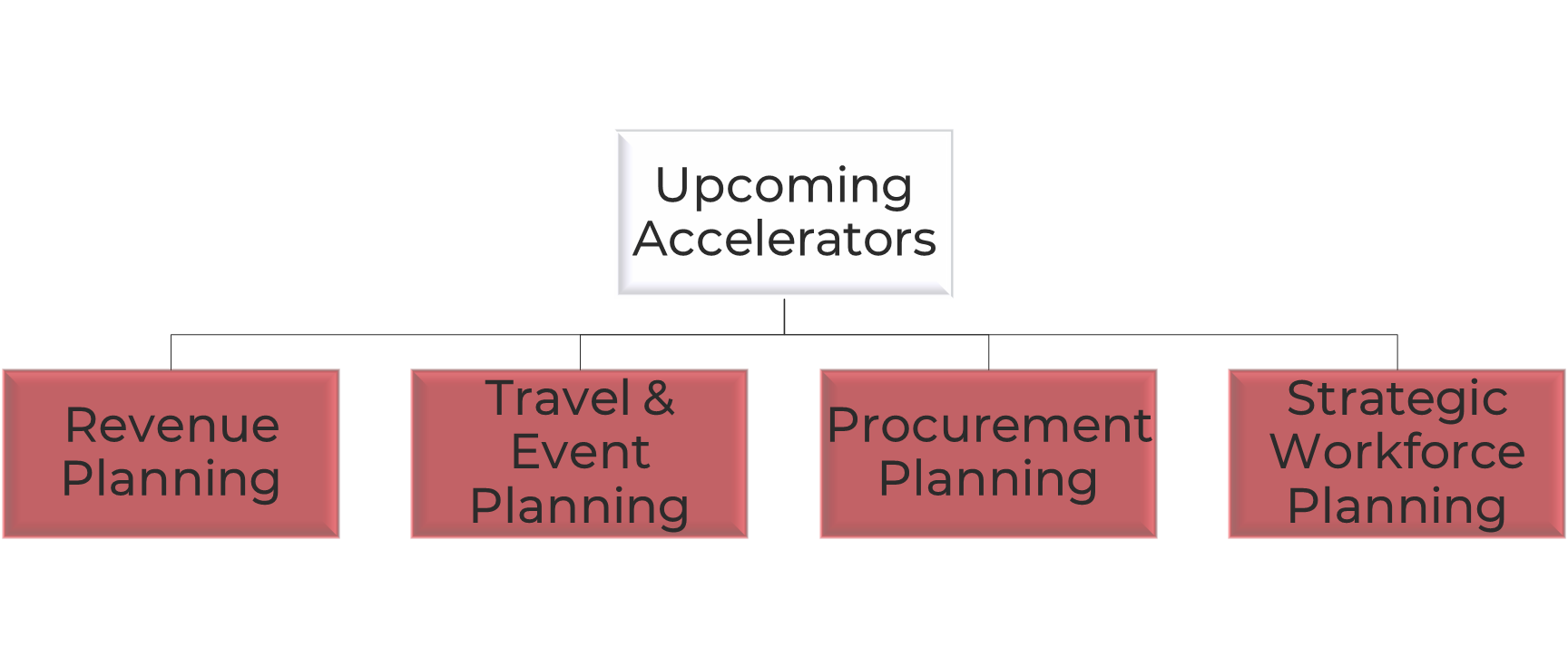 Section 5: Q&A
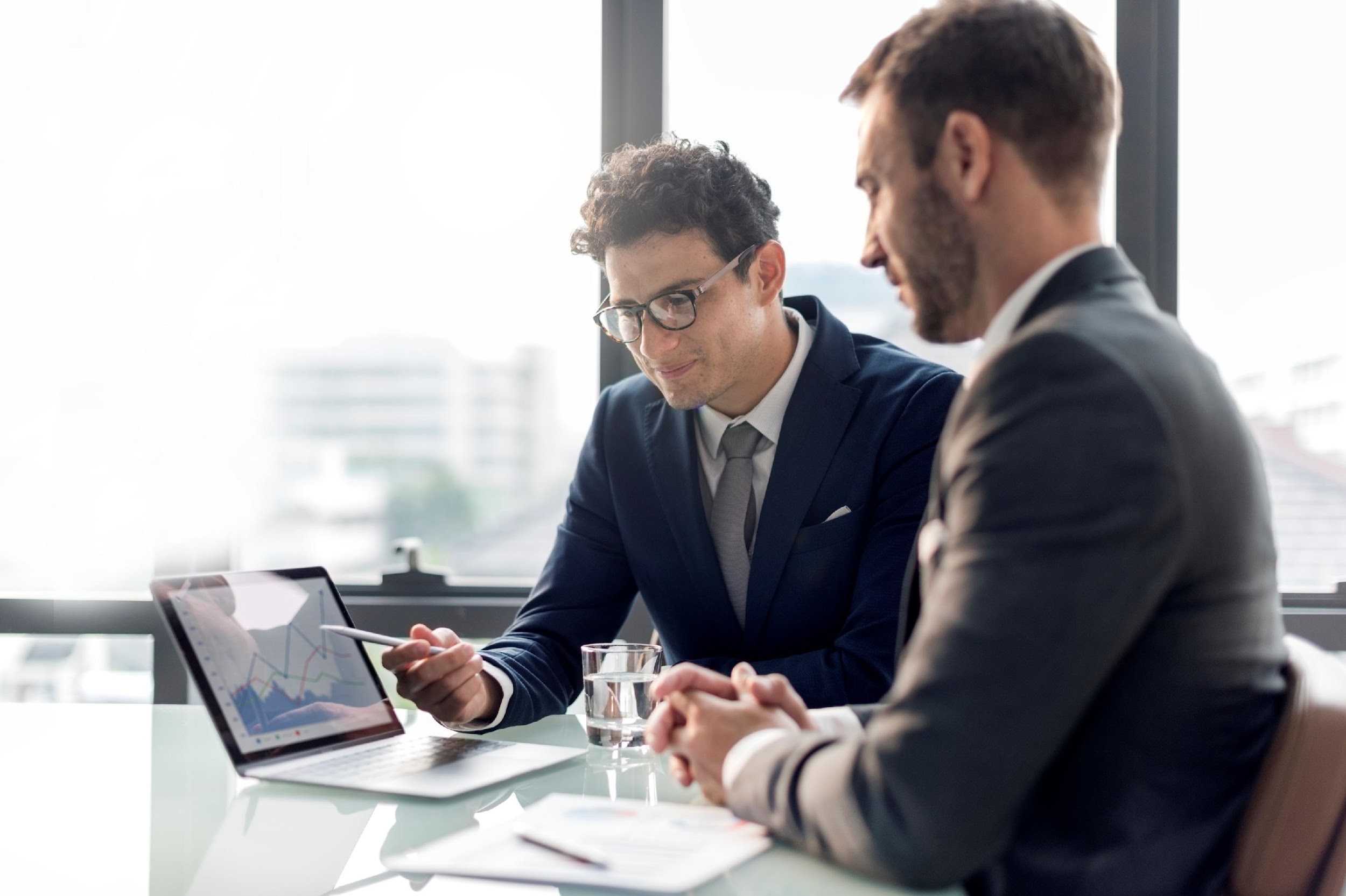 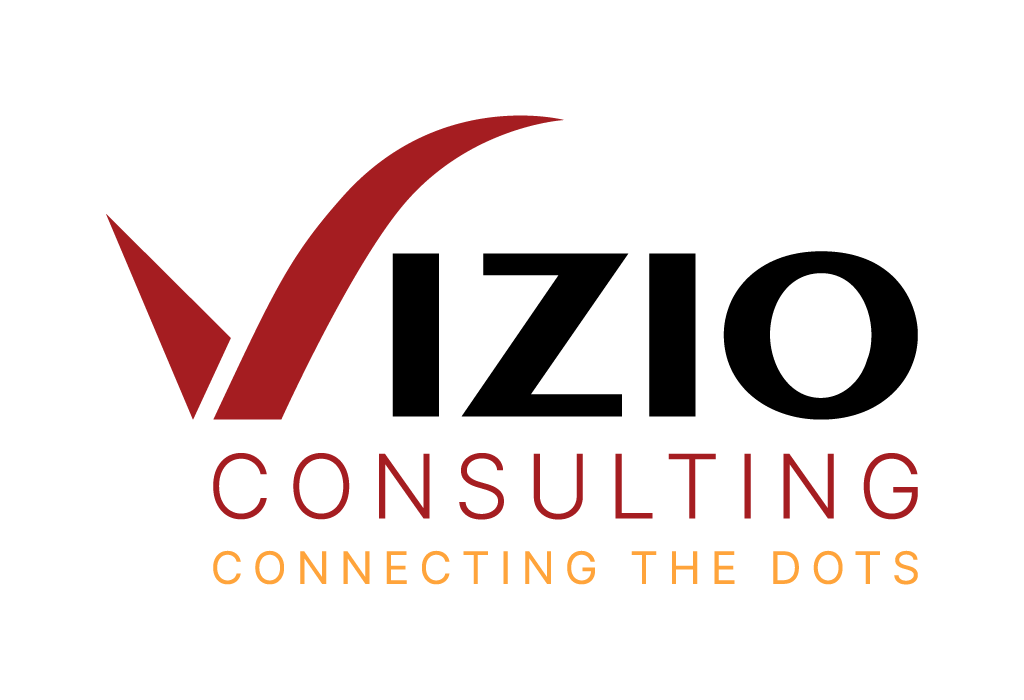 Let's Connect!
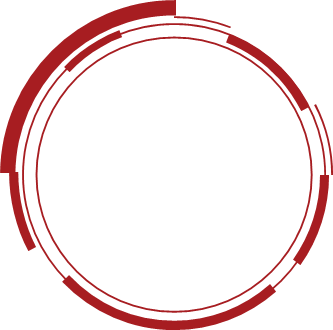 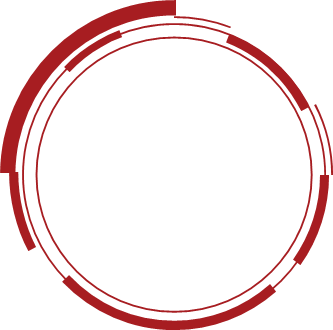 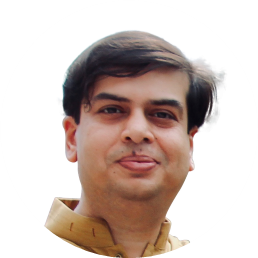 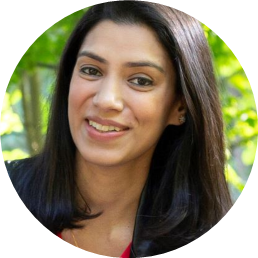 Asma Asaf
Project & Event Manager

asma.asaf@vizioconsulting.com
Sajjad Hassan
SME FP&A Solutions

sajjad.hassan@vizioconsulting.com
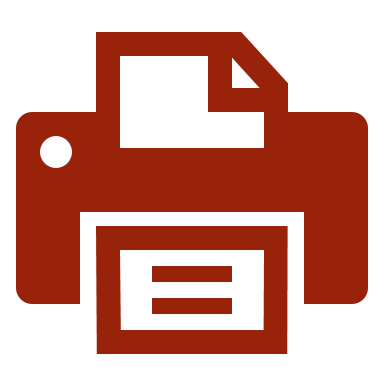 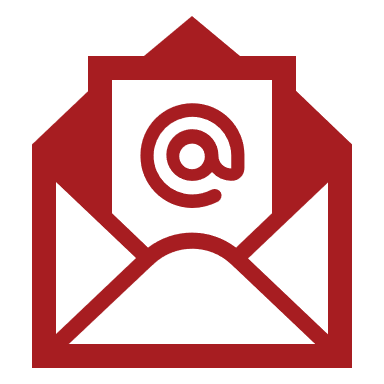 +1 (289)-952-8845
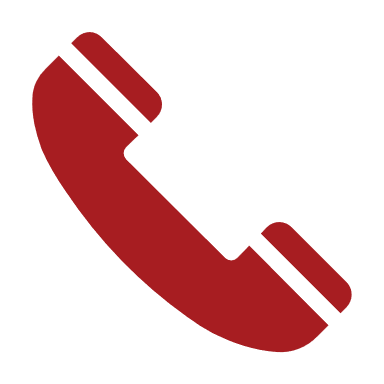 info@vizioconsulting.com
+1 (289)-813-9135
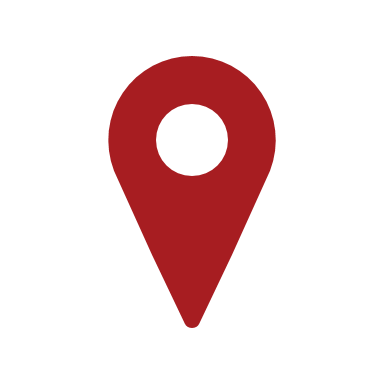 2 Robert Speck Parkway, Suite 750 Mississauga, ON L4Z 1H8 Canada
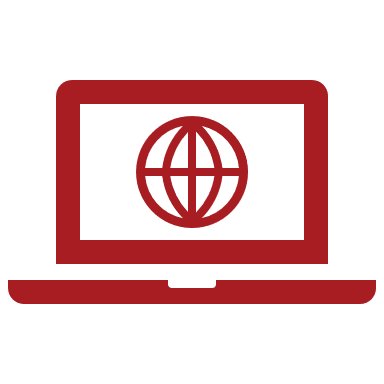 www.vizioconsulting.com
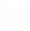 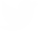 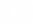 t
l
y
Appendix A
[Speaker Notes: remove]
Detailed Disclaimer
SAP Analytics Cloud is the sole registered property of SAP. For more information about SAP Analytics Cloud please refer to: https://www.sap.com/canada/products/cloud-analytics/features.html

 Vizio Consulting is using SAP Analytics Cloud as a running platform for all our planning templates and content.

 The template you will be viewing in today's demo is a basic format of our solution. It can be enhanced and expanded to meet the individual needs of each client with minimum effort. Keeping this in mind, implementation timelines for each project are impacted by data sets and conditions provided by each respective client. 

 The information in this presentation is not a commitment, promise or legal obligation to deliver any code, material or functionality. 

 This presentation is for informational purposes only and may not be incorporated in any contract. 

 All forward statements are subject to various risks and uncertainties that could cause actual results to differ materially from expectations.
VIZIO's Services
We have expertise ranging from designing complex BW4HANA, BPC Embedded, SAC models and creating insightful reports and critical decision support analytics.
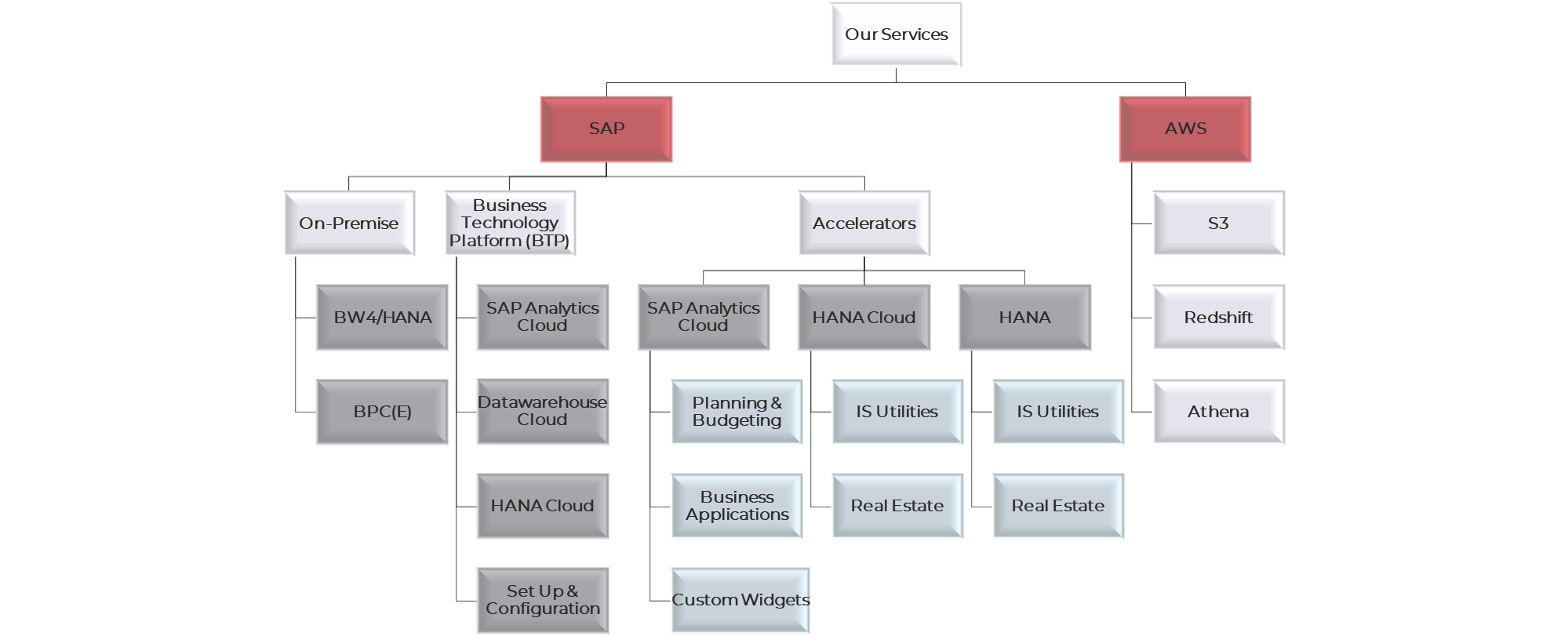 Planning & Budgeting Accelerators Built on SAP SAC
Our planning & budgeting accelerators, built on the SAP Analytics Cloud platform, can be divided as follows:
Business Application Built on SAP SAC
Using the SAP Analytics Cloud platform, we have built our Asset Retirement Obligation Management Template as a business application
VIZIO's SAP Capabilities
We offer end-to-end services which includes
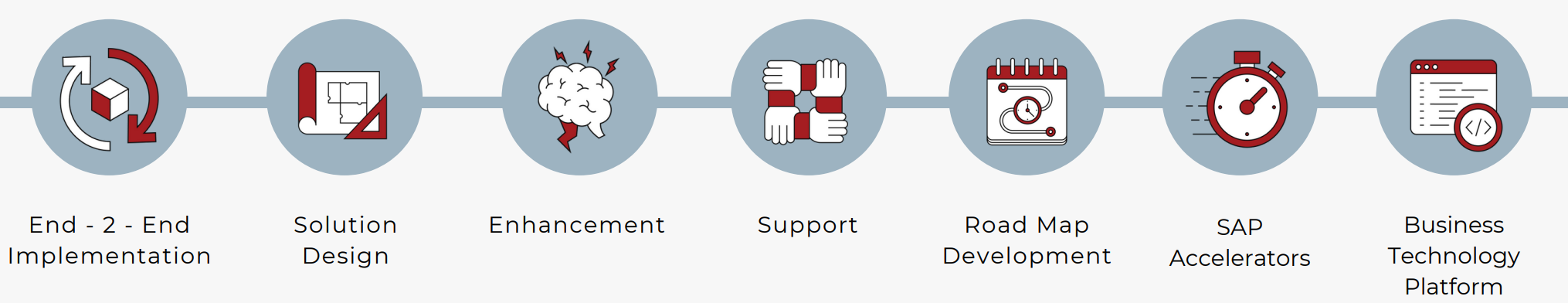 Multilingual Solutions
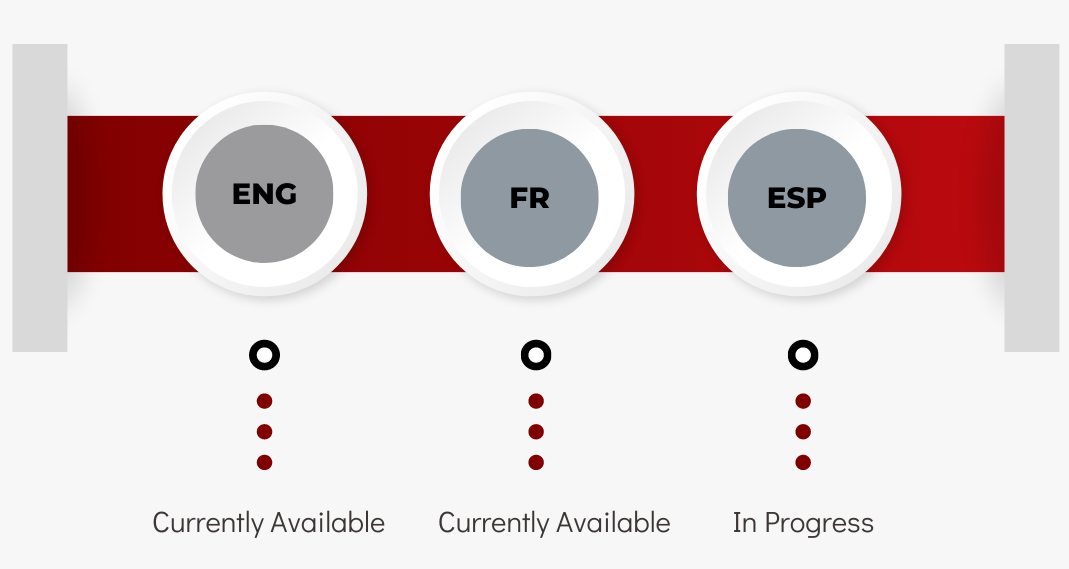 VIZIO Industry Experience
The team at VIZIO Consulting has several years of experience working in (but 
not limited to) the following industries:
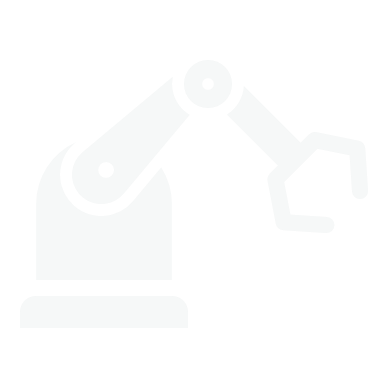 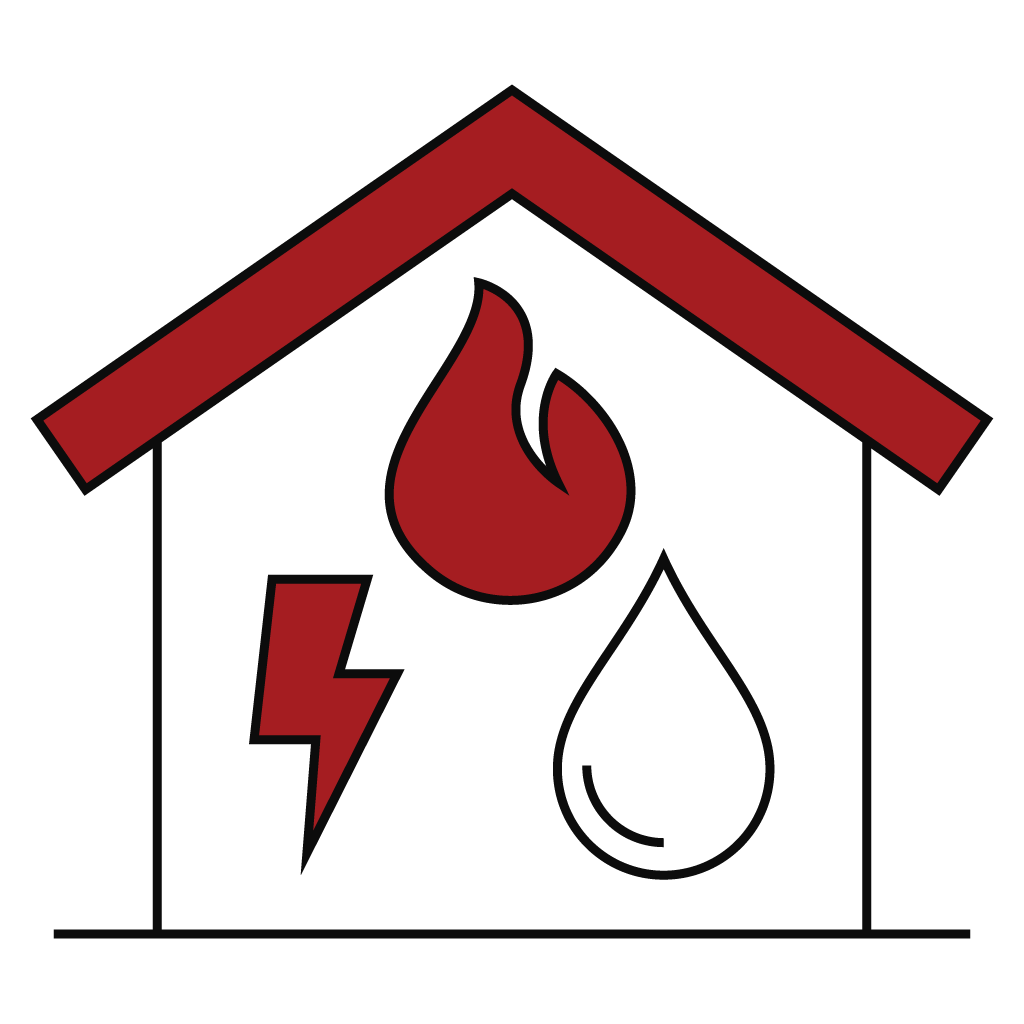 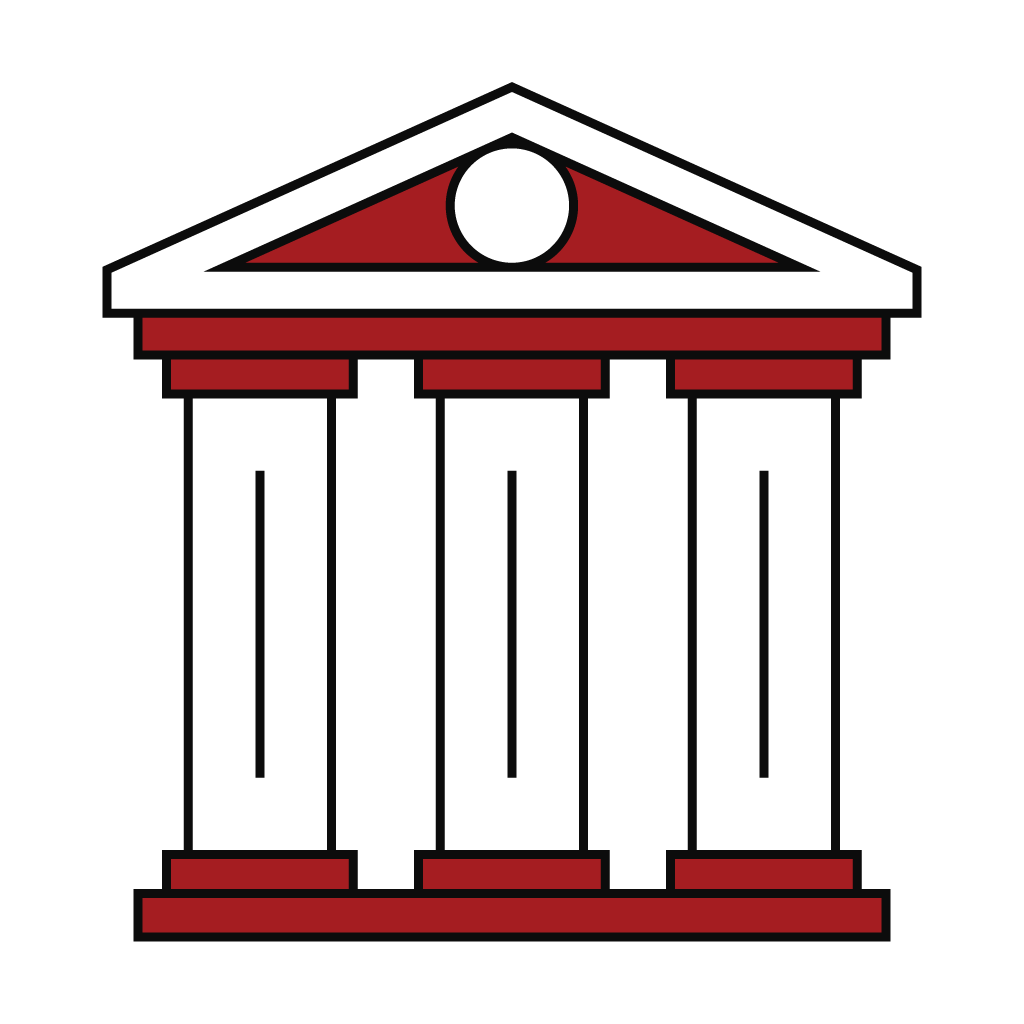 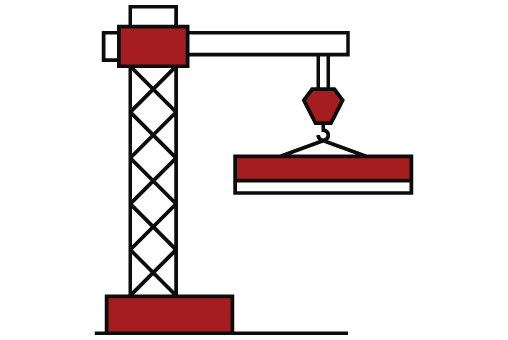 Utilities
Public Sector
Manufacturing
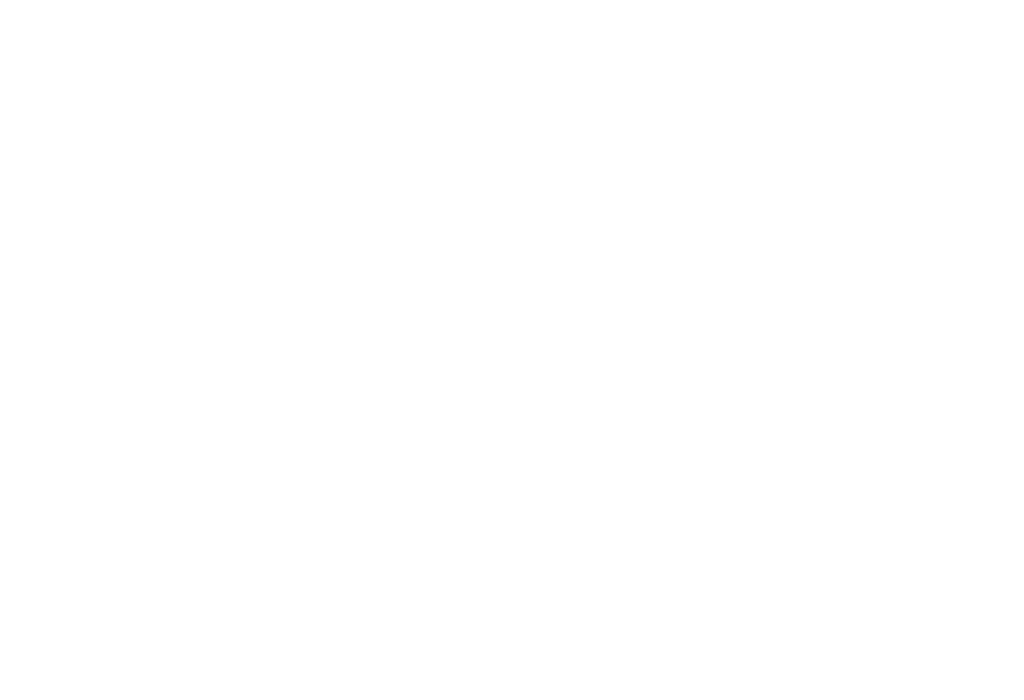 25
VIZIO‘s Accelerators 
Key FP&A Features for Municipalities
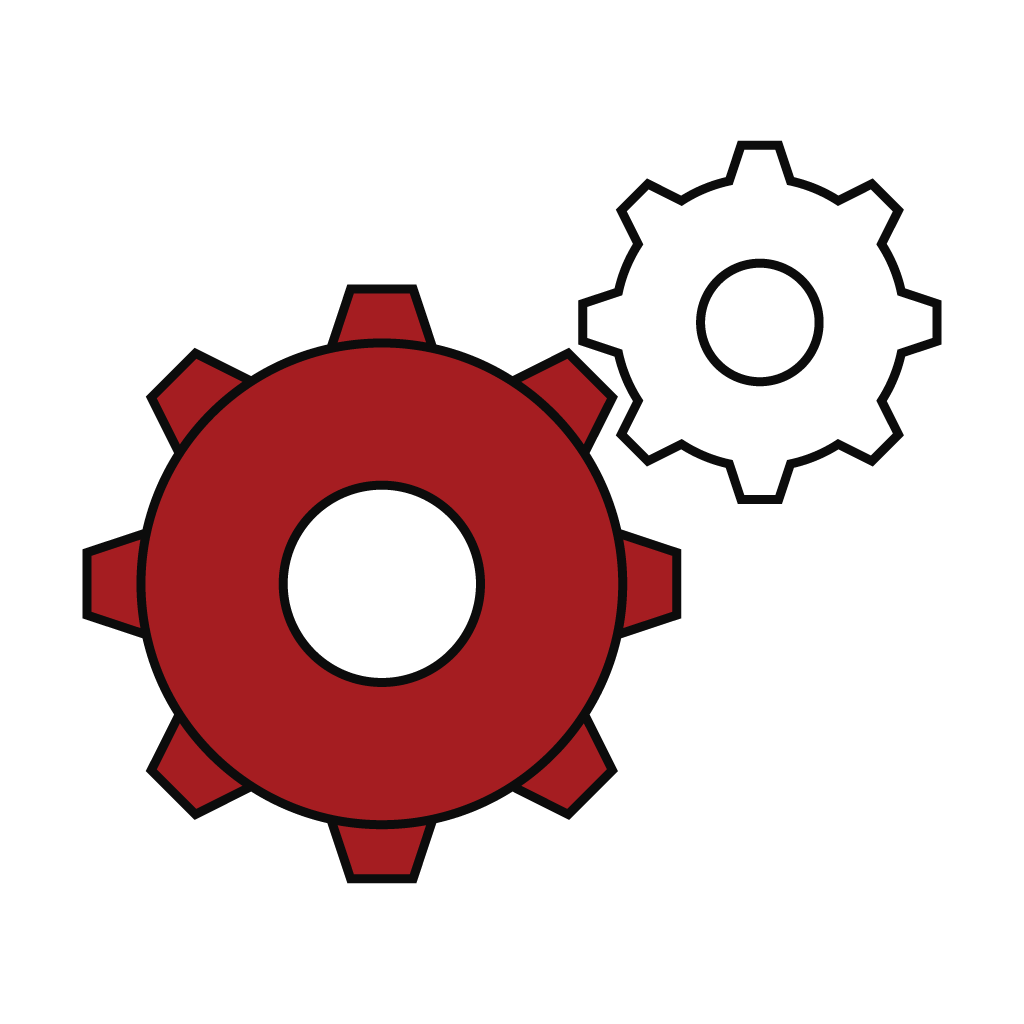 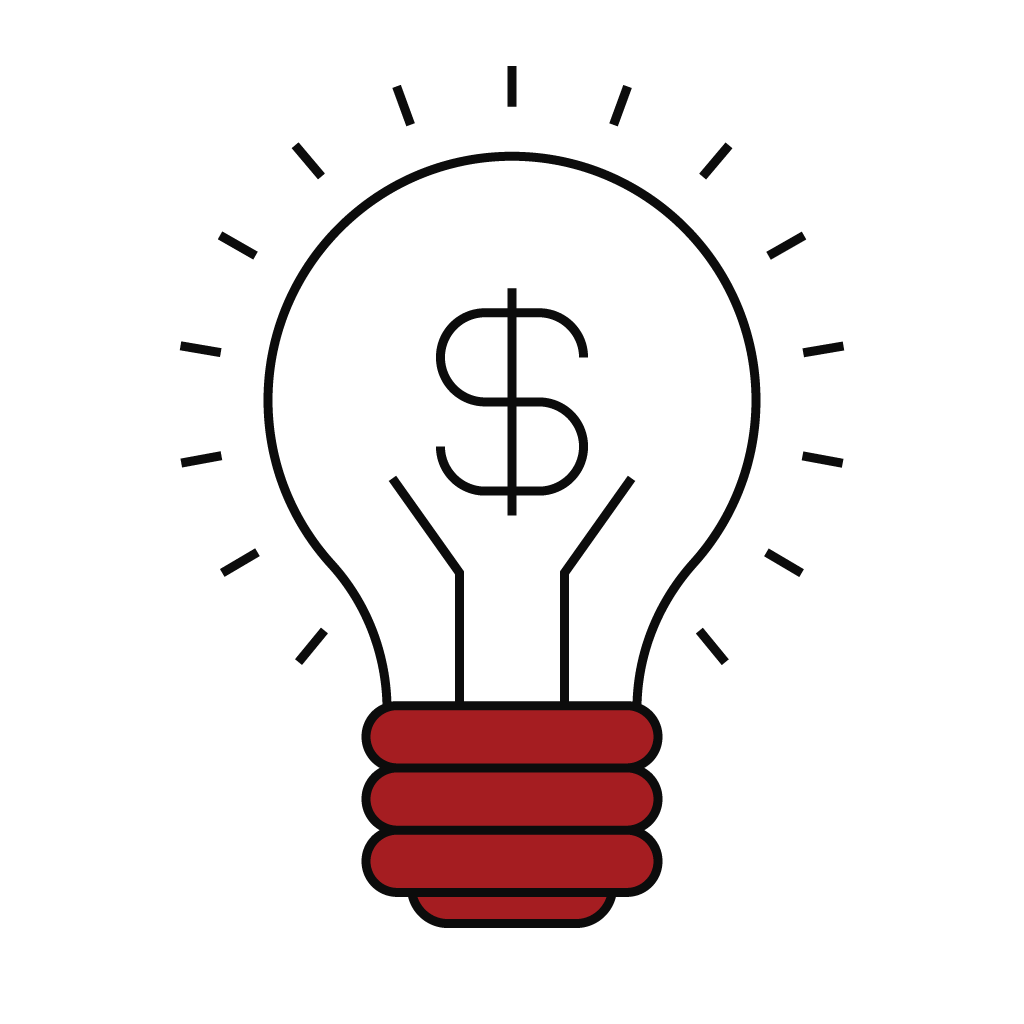 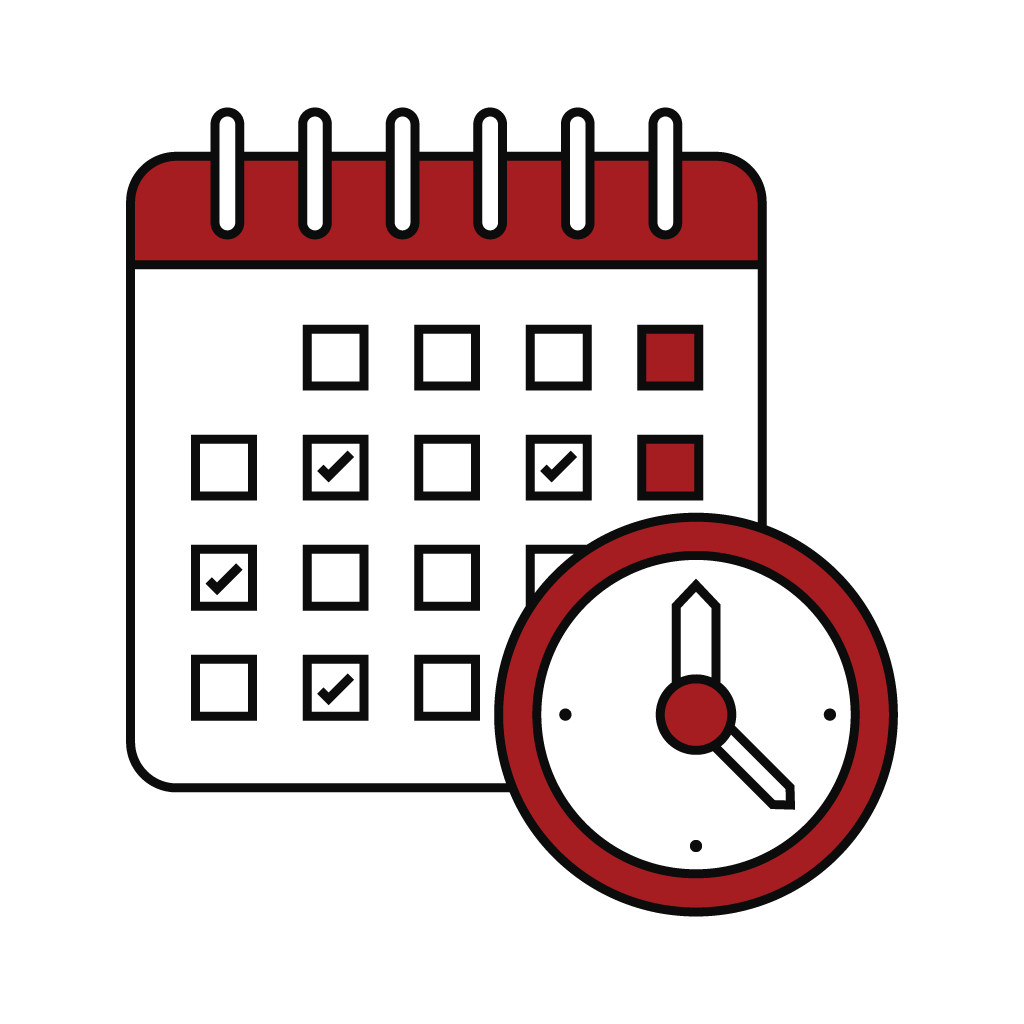 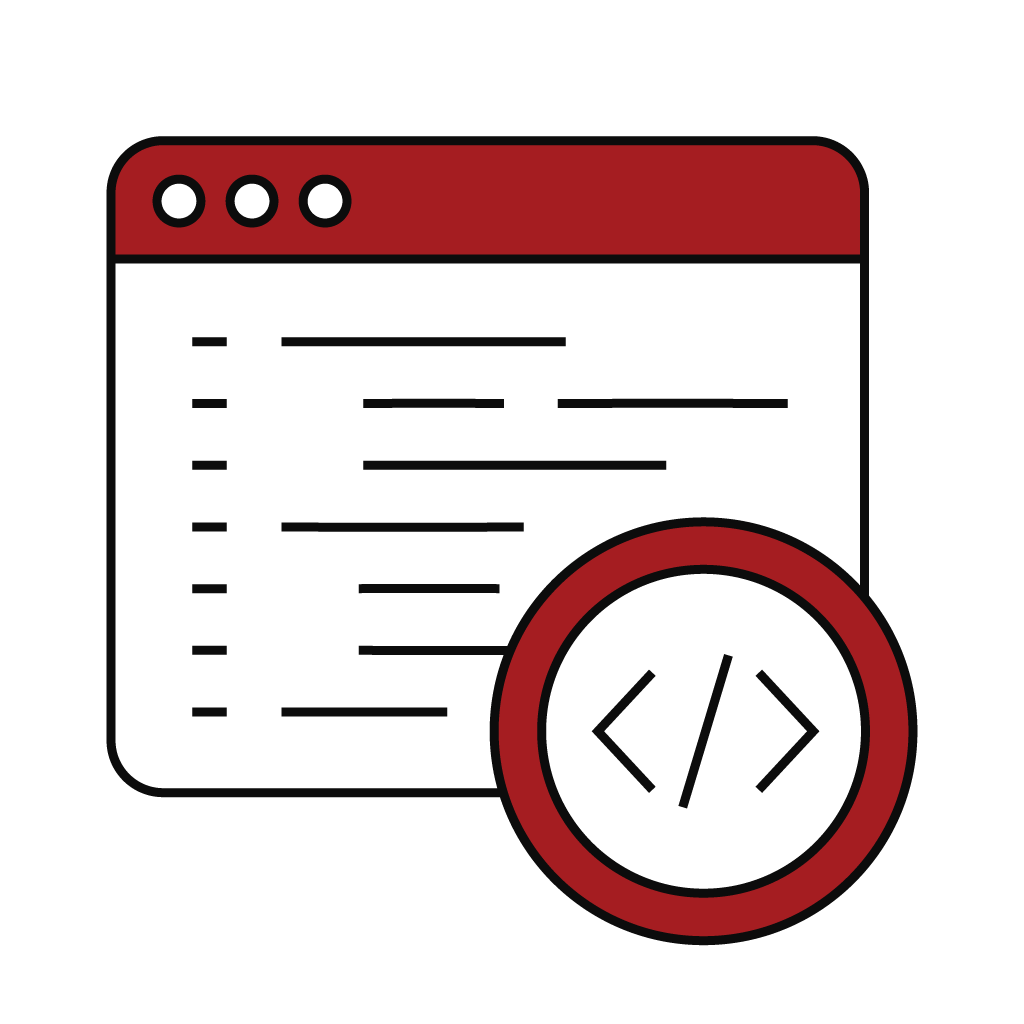 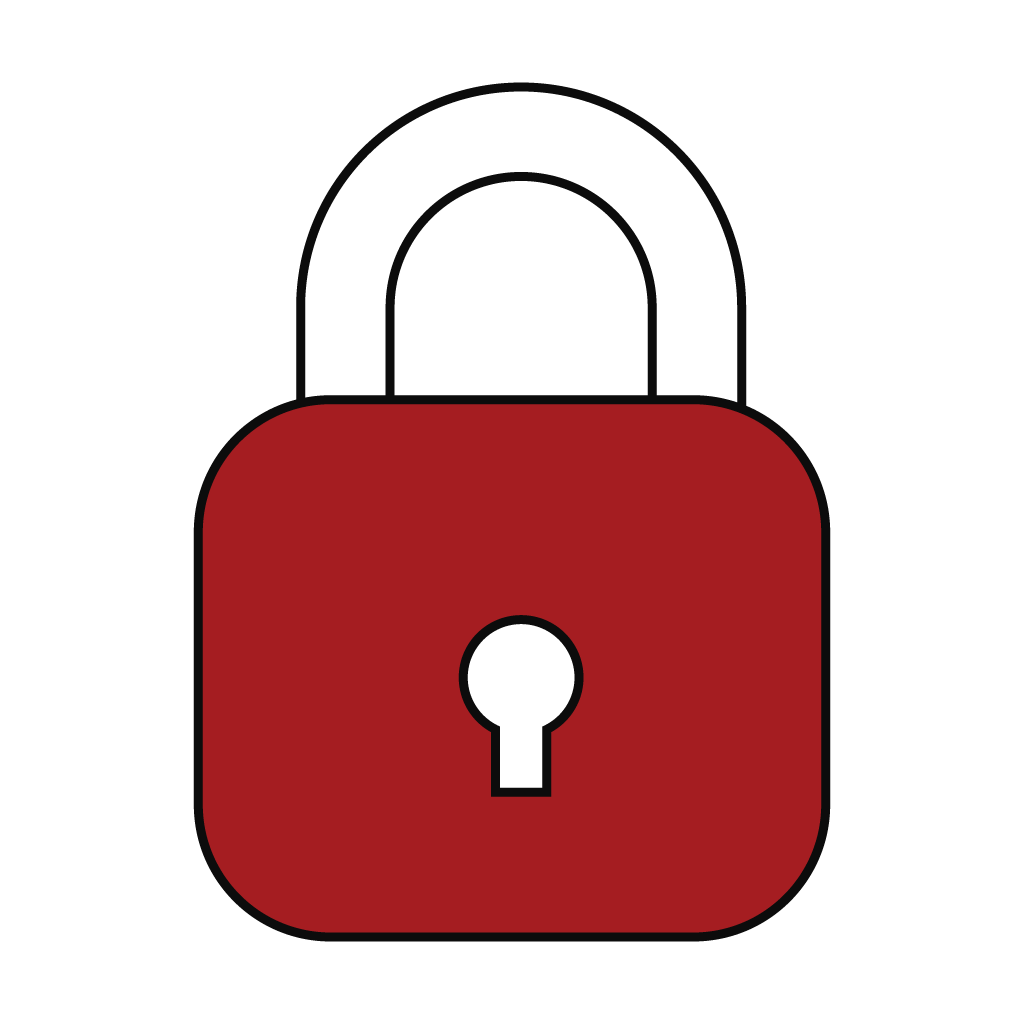 ARO Design Features
ARO Special Pricing Model For Municipalities
Benefits of a Subsciption Based Pricing Model
Disclaimer: 
This subscription-based model is for  VIZIO ‘s ARO Template usage on the SAP SAC Platform only. It does not include SAP licensing cost.